ACS Local Section, Division and Region Treasurers’ WorkshopProviding the Tools to Help You With Your Financial Management
Treasurers’ Workshop
Boston, MA
August 18, 2015
American Chemical Society
1
[Speaker Notes: Hello and Welcome to our presentation.]
Objectives
Define your role as Treasurer
Preparing for Compliance With the IRS
Budgeting 
Incorporate or Not
Your Questions
Resources
American Chemical Society
2
You are THE Treasurer
The Financial Officer
FORMS – Annual Report submission
Bylaw requirement
Facilitates the allotment disbursement
Assists the Committee on Divisional  Activities(DAC) and the Local Section Activities Committee (LSAC) with assessing the health and vitality of divisions and sections
American Chemical Society
3
Responsibilities
Retain accurate and proper records
Bank records, invoices, receipts
Maintain a book of accounts (ledger) showing the details of all revenues and expenses
Manage Bank accounts
Maintain records of all investments
Keep the executive committee informed of all financial matters
File appropriate IRS forms and provide ACS with a copy
Review the section’s or division’s Bylaws to determine if there are other duties required by the section or division
American Chemical Society
4
Questions
FORMS questions can be sent to forms@acs.org
Additional Resources available online at: www.acs.org/getinvolved
American Chemical Society
5
ACS Local Section, Division and Region Treasurers’ WorkshopPreparing for Compliance with IRS Requirements
Treasurers’ Workshop
Boston, Massachusetts
August 18, 2015
American Chemical Society
6
[Speaker Notes: Hello and Welcome to our presentation.
My name is Rosalee Lewis.  I am the Tax manager at ACS.  
(CLICK)]
Navigating the Tax Compliance Reporting Requirements for Tax Exempt Organizations.
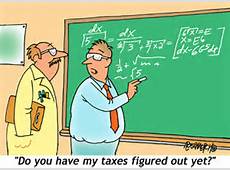 American Chemical Society
7
[Speaker Notes: I hope that this presentation will assist you in navigating the rules and regulations for tax exempt organizations, provide information to assist with your tax compliance and reporting, and help you to maintain your organization’s tax exempt status.  Copies of the handouts are on the tables and also are available upon request.  

Also, the IRS offers free workshops for small and mid-sized 501©(3) organizations.  Check on the irs.gov website for details.

The materials we provide is current as of today but is subject to change as the IRS continues to make changes to rules and regulations affecting tax-exempt organizations.
(Click)]
Objectives
Provide information regarding the ACS and affiliated organizations’ tax-exempt status 
Identify benefits of tax-exempt status 
Identify actions that jeopardize tax-exempt status
Review mandatory federal tax filings
Identify other requirements (public inspection, public support test, acknowledging donors)
Identify other topics affecting tax-exempt organizations (awards, scholarships, fellowship grants)
American Chemical Society
8
[Speaker Notes: Here is a list of our objectives: 

The first is to briefly provide you with information regarding the ACS and the ACS affiliated organizations’ tax-exempt  status. 

The second objective is to identify the benefits of your tax-exempt status. 
We’ll identify the actions or activities that could jeopardize your tax-exempt status.
Next, I’ll review the mandatory federal tax filings.
And lastly I will review other requirements and topics  such as public inspection, the public support test, and awards and scholarships.
(CLICK)]
ACS Basic Organization Information
Type of exempt organization: Charitable non-profit scientific and educational organization 
Exempt under IRC Section 501(c)(3) 
Non-private foundation under IRC Section 509(a)(2) Public Charity
Meets Public Support Test  
more than 33 1/3% of support come from contributions, membership fees, and gross receipts from activities related to exempt functions, and
Not more than 33 1/3 % of support come from gross investment income 
IRS determination letter issued on February 4, 2003
American Chemical Society
9
[Speaker Notes: Some of you are already familiar with the basic ACS information but please bear with me for a moment while I elaborate for those less familiar.

The ACS is a charitable non-profit scientific and educational organization.
It is tax-exempt under Section 501(c)(3) of the Internal Revenue Code.  Organizations under this code are commonly referred to as charitable organizations.
As a tax-exempt 501(c)(3) organization, ACS is generally exempt from federal income tax.
ACS is considered a public charity and not a private foundation under Internal Revenue Code Section 509(a)(2).
It means that ACS has a broad base of public support and its meets the annual public support test.  
The public support test will be discussed in more details later in the presentation. The IRS granted tax-exempt status to the ACS and issued a determination letter which is used as proof of the ACS’ tax-exempt status.  Periodically, depending on business activities, the IRS will re-issue the determination letter. For ACS, the last one was issued in 2003.(CLICK)]
Tax-Exempt Status of ACS Affiliated Organizations
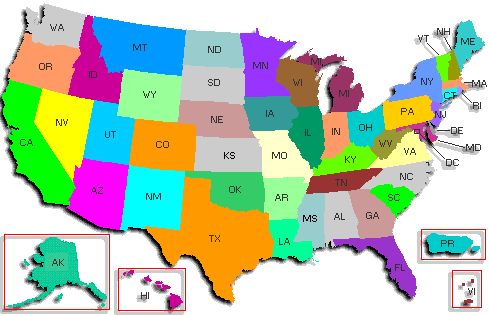 ACS affiliated organizations include:
Local Sections, Divisions, Subdivisions, and Regions
Type of exempt organization: Charitable non-profit scientific and educational organizations
Exempt under IRC Section 501(c)(3) through ACS Group Exemption Letter (if election is made by organization)
 IRS Group Exemption Determination Letter (most recent issued February 4, 2003)
Exempt from federal income tax (generally)
Non-private foundation under IRC Section 509(a)(2) Public Charity
American Chemical Society
10
[Speaker Notes: Just like the ACS, ACS affiliated organizations including the local sections, divisions, subdivisions, and regions, are considered as charitable non-profit scientific and educational organizations if you elect to be included in the ACS Group exemption.
  
The IRS grants  501(c)(3) tax-exempt status to our affiliates  through the ACS Group Exemption Letter.  
 If your organization is included in the Group Exemption, you will need to have a copy of the ACS letter to prove your tax-exempt status.	
Similar to the ACS, you are also generally exempt from federal income tax.
  You are also considered a public charity and not a private foundation. 
An affiliated organization that is a private foundation cannot be included under the group exemption letter.
 (CLICK)]
What is the ACS Group Exemption?
IRS granted exemption to ACS affiliated organizations through the ACS Group Exemption Letter 
ACS is the central organization
Group exemption number: 0945
ACS must take measures annually to keep group exemption letter in force
Re-election to be included under ACS group exemption must be made every year.
New local sections, divisions, regions, subdivisions can obtain tax-exempt status by electing to be included within the ACS group exemption letter  
A benefit of being under the ACS group exemption is the cost and time savings from not having to file a separate tax-exempt application with the IRS.
American Chemical Society
11
[Speaker Notes: So what is the Group Exemption?  The IRS created the group exemption as an alternative method for organizations that are similar and affiliated with each other to easily obtain exemption on a group basis, thus reducing the paperwork burden on both the IRS and the covered organizations.  
Under the Group Exemption, ACS is the central organization and the affiliates are considered subordinate organizations.  
The IRS assumes that all organizations covered under the ACS group exemption are classified under section 501(c)(3) of the Code on the same basis as the ACS and are not Private foundations
The Group Exemption number for ACS is 0945.  This is the number that you need to enter on some IRS forms that require a group exemption number.
To keep the group exemption letter in force, ACS must annually update the IRS with a listing of affiliated organizations to be included under the group exemption and all affiliated organizations must annually re-elect and authorize the ACS to include them. This re-election is done by answering the specific question and giving your response on your  ACS annual report submission.
(CLICK)]
What is the ACS Group Exemption? (cont.)
Affiliated Organizations (Local  Sections, Divisions, Subdivisions, Regions)
ACS does not have operational and financial control 
Affiliated organizations are separate legal entities
Each has their own federal employer identification number (FEIN/EIN); (also called  taxpayer identification (TIN), or federal id number
DO NOT USE THE ACS FEDERAL ID NUMBER
If  you do not know your FEIN, contact the ACS Tax Office 
Each one must prepare their own individual/separate financial reporting and tax filings to maintain tax-exempt status
Each one must maintain non-private foundation status by meeting public support test
American Chemical Society
12
[Speaker Notes: Although the tax-exempt status is extended to the affiliated organizations from the granting of the ACS group exemption letter, the ACS and its affiliated organizations must maintain their own individual/separate tax-exempt status.  Which means each affiliate must be organized and operated exclusively for one or more exempt purposes.

 You must be organized as a nonprofit corporation, trust or unincorporated association.

The ACS only has general supervision and control over the affiliates  but it does not have operational and financial control over you.  You are a separate legal entity – operating autonomous from the ACS.  

You have your own unique federal identification number and this number must always appear on all your federal and state correspondences and returns.

Never use the ACS federal id number. If you do not know your federal id number, please contact the ACS Tax Office. 

Although granted exemption under the ACS group exemption, as a separate legal entity, you need to maintain your own tax-exempt status and  file your own information and income tax returns.  
In addition, you need to satisfy the public support tests to be considered as a non-private foundation organization to continue to be included in the ACS group exemption.  (CLICK)]
Benefits of 501(c)(3) Status
Income from exempt purpose related activities are exempt from federal income tax
Exempt from federal unemployment taxes 
Exempt from some state taxes (e.g., income, sales, employment)
Contributions received are tax deductible to donors
Tax-exempt financing available
Reduced postal rates available
American Chemical Society
13
[Speaker Notes: Here are some of the benefits of being a tax-exempt 501(c)(3) organization.

 The main benefit is that you do not have to pay federal income taxes on income from activities related to your exempt purpose.

 As an employer, you are exempt from paying federal unemployment taxes.

Another benefit is a possible exemption from state income, sales, employment and property taxes.

Contributions you receive are deductible as charitable contributions to the donor on the donor’s federal income tax return.

501(c)(3) organizations can obtain tax-exempt financing.

 AND The US Postal Service offers reduced postal rates . (CLICK)]
What Jeopardizes § 501(c)(3) Status?
FAILING TO MEET FILING REQUIREMENTS
Inurement/private benefit activities prohibited and restricted 
Lobbying activities must be insubstantial
Political activities are absolutely prohibited
Failing to operate with an exempt purpose
Unrelated business activities must not be the primary purpose 
Exempt purpose is found in organization’s organizing documents such as Articles of Incorporation, Articles of Association, Constitution, or Bylaws
American Chemical Society
14
[Speaker Notes: Once a public charity has established that it is exempt under section 501(c)(3), the charity’s officers, directors, trustees and employees must ensure that the organization meets its ongoing compliance responsibilities and do not put the organization at risk of losing its tax-exempt status. Here are activities that could jeopardize your tax-exempt status.
First, is failing to meet filing requirements.  As you aware, this happened to several ACS affiliates.
Next, no part of the organization’s earnings may benefit an insider.  Allowing your income or assets to  accrue to an officer, director, or a key employee is absolutely prohibited. 
You are not permitted to engage in substantial legislative activity (commonly referred to as lobbying) or attempting to influence specific legislation at foreign, national, state or local level. 
You are prohibited from intervening in any political campaign activities that support or oppose a candidate for elective federal, state, or local public office. 
And You need to ensure that your primary activities support your exempt purpose.
(CLICK)]
Federal Tax Filing Requirements
Information returns (Form 990 series):
Form 990 - Return of Organization Exempt from Income Tax
Form 990-EZ - Short Form Return of Organization Exempt from Income Tax
Form 990-N e-Postcard 
Income tax return:
Form 990-T – Exempt Organization Business Income Tax Return (if you have unrelated business income (UBI))
Other information returns:
Form 1099 MISC - Miscellaneous Income 
Form1096 - Annual Summary and Transmittal of U.S.  Information Returns
American Chemical Society
15
[Speaker Notes: While 501(c)(3) organizations are generally exempt from federal income tax, you do have information reporting obligations  to the IRS to ensure that you continue to be recognized as tax-exempt.  

In addition, you may be liable for employment taxes, unrelated business income tax, excise taxes, and certain state and local taxes.

In general, here is a list of the tax filings that tax-exempt organizations are required to file.

I will cover all of these in more detail later, but the most common are the Form 990, 990-T and 1099s.
(CLICK)]
WHICH FORM 990 TO FILE?
American Chemical Society
16
[Speaker Notes: Since as Treasurer you are likely the one responsible to prepare and file the Form 990, which Form 990 should you file?
(Click)]
Which Form 990 to File?
American Chemical Society
17
[Speaker Notes: This chart explains which Form 990 is required to be filed depending on your gross receipts and/or total assets.
If your gross receipts are normally equal to or less than $50,000, you need to file an e-Postcard Form 990-N.  This is the simplest filing.

For forms 990 and 990-EZ the filing thresholds are shown on the slide.

You must file a return every year, there are no exceptions.  I cannot stress this enough.
(CLICK)]
Federal Tax Filing Requirements Form 990 - Gross Receipts
6.  Gross rents
 7.  Other Investment Income 
 8.  Sale of Assets (Not Inventory)   
 9.  Special Events
10. Gross Sales of Inventory
11. Other Revenue
What are gross receipts?
 1. Contributions
 2. Program Service Revenue 	
 3. Membership Dues &  Assessments (includes ACS Allotments to Divisions and Local Sections)
 4. Interest - Savings/Temporary Investments
 5. Dividends & Interest-Securities
American Chemical Society
`18
[Speaker Notes: Just what are gross receipts?  

Gross receipts are pretty much everything you received during the accounting period without subtracting any costs or expenses. 

Types of Gross Receipts are listed on this slide. 
It is important to note that the ACS allotments are not Contributions but must be reported under Membership Dues and Assessments.

(CLICK)]
Calculating your  Gross Receipts
ABC Local Section has the following items of Gross Receipts. Which Form 990 should they file for tax year 2015?






The average Gross Receipts:  139,000/3 = 46,333.
Since 46,333<$50,000, ABC Local Section will file the epostcard Form 990-N for tax year 2015.
American Chemical Society
19
[Speaker Notes: To calculate or determine what “normally” means, take the average gross receipts over a three year period that includes the current tax year plus the 2 preceding tax years.  

This slide is an example of how to calculate your Gross Receipts.
(Click)]
Federal Tax Filing Requirements Form 990-N
What is needed to complete 990-N? 
Employer identification number (EIN)
Tax Year
Legal name & address. (The Legal name is found in the By-Laws)
Other names the organization uses
Name and address of a principal officer
Website address (if one exists)
Confirmation that the organization’s gross receipts are at or below the threshold
Filing Website: http://epostcard.form990.org/
American Chemical Society
20
[Speaker Notes: So now that you have figured  which form to file, let me go through the  Form 990-N.
The Form 990-N (e-Postcard) is an electronic filing and not a paper filing.



To File, just click on the IRS website link and provide the basic information listed on this slide.  To find the Legal name for your organization please look at the organization’s By-Laws.  The By-Laws are available on the ACS’ website.  Go to ACS.org and type by-laws in the search box.  You can also find information on whether your organization is a corporation etc.(CLICK)]
Federal Tax Filing RequirementsForms 990 and 990-EZMandatory Schedules
For BOTH Form 990 and 990-EZ, must include

Schedule A, Public Charity Status and Public Support

Schedule B, Schedule of Contributors (required if the organization received, during the reporting year, $5,000 or more in money or property from any ONE contributor)

For Forms 990 ONLY, must include

Schedule O, Supplemental Information to Form 990

Additional schedules are required based on responses to questions
American Chemical Society
21
[Speaker Notes: If you file the 990 or 990-EZ, there are a few mandatory schedules that you must complete. You must fully complete and file Schedule A, Public Charity status and Public Support.

All organizations must complete and attach Schedule B unless you certify the organization is not required to attach Schedule B. 

Schedule O is an "open" schedule that must be filed by all organizations that file Form 990.  It is used to provide the IRS with narrative information required for responses to specific questions, and to supplement or explain the organization’s responses to other questions.  

Then additional schedules may be required depending on your responses to questions on the Form 990 or 990-EZ returns.
(CLICK)]
Calculating the Public Support Test
CDA Division files Form 990 and must attach Schedule A.  Does CDA meet the public support test and qualify as a publicly supported organization under 509(a)(2)? 

		  
		
		


			






Public Support Ratio: 670,000/762,000 = 87.93% > 33.33% and
Investment Ratio:  92,000/762,000= 12.07% <  33.33%
American Chemical Society
22
[Speaker Notes: This is a simple example of how to compute the public support test.  Remember it is calculated over a 5 year period.

In this case CDA will meet the public support test because the amount of public support is 88%

There are ways to favorable impact the public support ratio. 
Increase non-investment income by soliciting charitable contributions from your members, the general public, other public charities, or by soliciting government grants
Increase your exempt function income
Make a gift of your investment income generating assets to another public charity, thereby reducing investment income.

(Click)]
Consequences of Failing the Public Support test
Failure to meet the public support test will result in:
Additional operating restrictions and excise taxes
Exclusion from the ACS group exemption
The need to separately apply to the IRS for recognition as a tax-exempt organization

ACS affiliates must closely monitor factors relevant to satisfying the public support test and take action to meet the test in order to preserve public charity status.
American Chemical Society
23
[Speaker Notes: Failure to meet the public support test will result in paying excise taxes and additional operating restrictions since you will be considered a private foundation.  Your organization can no longer be under the ACS group exemption and must apply to the IRS separately for recognition as a tax-exempt organization.]
Federal Filing Requirements –When to File?
FILING DATES:
Due Date for all 990 returns: File by the 15th of the 5th month after the end of the organization’s accounting period.  This will be May 15th for a calendar year filer.

EXTENSIONS For Form 990 or 990-EZ
File IRS Form 8868 to get an initial 3-month extension.  An additional 3 month extension may be requested if original 3 months was not enough time.

Form 990-N is due on May 15th of each year. NO EXTENSIONS!
American Chemical Society
24
[Speaker Notes: When do you file?
The Form 990 series and all the required attachments are due on the 15th day of the 5th month after the organization’s accounting period.  This would be May 15th if you are a calendar year organization.
If you are unable to meet the May 15th date, extensions are permitted. You can obtain an automatic 3-month extension.  If that 3-month extension is not enough, you can request for additional time. Make sure to file before the extended due date and sign the form.  This is not an automatic extension and the IRS has the right to deny the extension. 

When filing your returns or extensions and any correspondences with the IRS, it is highly recommended that you mail them by certified mail to have proof of when you mailed them and obtain assurance that someone at the IRS received it.

The Form 990-N must be filed by May 15.  No extensions are granted.  Regardless of which form you file, please  remember to send a copy of your filed returns/ the email acknowledgment  to the ACS Tax Office.
(CLICK)]
Federal Tax Filing RequirementsWhere to file?
Paper returns are filed in Ogden, UT:
Department of the Treasury
Internal Revenue Service Center
Ogden, UT 84201-0027

Electronic filing is required for Form 990 filers with assets of ³ $10 million AND at least 250 returns

The IRS recommends that all organizations, regardless of size, file electronically
American Chemical Society
25
[Speaker Notes: Where do you file?

If you file by paper, send the paper returns to the Ogden, Utah address.

You are required to file electronically if your assets are $10 million or more and you file at least 250 returns during the calendar year.  Returns include Forms 1099, W-2, income tax and employment returns, etc.

However, the IRS recommends that all organizations, regardless of size, file electronically.


(CLICK)]
Federal Tax Filing Requirements Non-Filers/Late Filers Penalties
Penalties for late filing, incomplete or inaccurate return:  
Against organization:  $20 a day for each day the return is late ($10,000 maximum); or 5% of the gross receipts
Against responsible person(s): $10 a day not to exceed $5,000
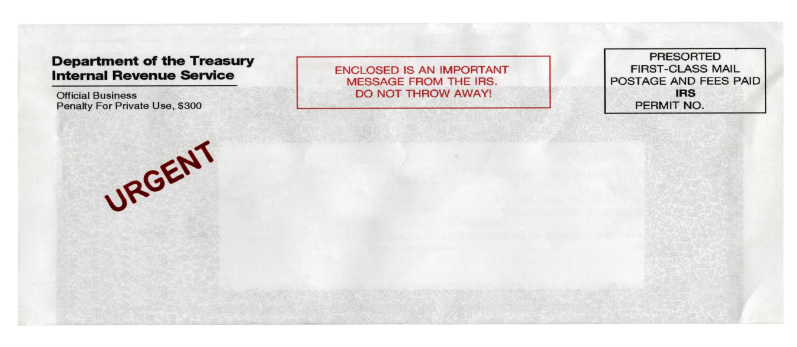 26
American Chemical Society
[Speaker Notes: There are serious penalties involved for both the organization and the responsible person (the treasurer) for late filing, inaccurate, or incomplete filing.

In order to avoid those scary or chilling IRS notices, please include all the required attachments.  Be sure to complete all questions asked with the appropriate answers.  
We are not aware of any penalties being assessed to any of our affiliates but the IRS has the right to assess them.

(CLICK)]
Federal Tax Filing Requirements Non-Filers/Late Filers Penalties
Failure to file for 3 consecutive years:  
Loss of tax-exempt status (automatic revocation)
May be required to file annual income tax return (Form 1120) and pay taxes, if owed
Donations are not tax-deductible
Not eligible to be included in ACS Group Exemption (will be removed)
Central organization (ACS) cannot obtain exemption for subordinate organization
You must re-apply for your organization’s tax-exemption
American Chemical Society
27
[Speaker Notes: If you fail to file Form 990, Form 990-EZ, or Form 990-N for three consecutive years,  your tax-exempt status will be automatically revoked as of the filing due date for the third return.  The IRS will send you a notification letter that your organization has been automatically revoked.

Loss of exempt status will mean that you may be required  to pay taxes, file income tax returns, and your contributors will not be able to deduct their donations.  This has happened to several ACS affiliates for not filing their returns.

If your exemption is revoked and you have been included under the ACS Group Exemption, you will be removed, and according to the IRS rules, cannot be re-added.
ACS will not be able to include you or obtain your tax-exempt status by adding you under the ACS Group Exemption Letter.
You must re-apply with the IRS for separate reinstatement of your tax-exempt status and pay a user fee to get reinstated. This must be done by your organization,  it cannot be done by  the ACS.  Although we can provide assistance, the filing MUST come from you.(CLICK)]
Federal Tax Filing Requirements -Other
Form 990-T Exempt Organization Business Income Tax Return
Form 1099 MISC - Miscellaneous Income
Form 1096 - Annual Summary and Transmittal of U.S. Information Returns
Form W-2 - Wage and Tax Statement
American Chemical Society
28
[Speaker Notes: Here is a list of the other returns you may need to file.

The Form 990-T is an income tax return.
Although tax-exempt organizations receive general exemption from federal income tax, their income from unrelated business activities are subject to federal income tax. 

Form 1099 is another information return.
You file Form 1099-MISC to report certain payments made during the calendar year to vendors that are not employees. 

Form 1096 is an annual summary and transmittal of the Form 1099 information.

If you have employees, you must file w-2 forms(CLICK)]
Federal Tax Filing Requirements  Form 990-T (Exempt Organization Business Income Tax Return)
When are you required to file Form 990-T?
Unrelated business income ³ $1,000
UBI is income from:
A trade or business
Conducted on a regular basis
That is not substantially related to the organization’s exempt purpose
American Chemical Society
29
[Speaker Notes: You are required to file Form 990-T if you have unrelated business income of $1,000 or more. 

 So what is unrelated business income or UBI?

It  is income from a trade or business, conducted on a regular basis, that is not substantially related to your exempt purpose.


(CLICK)]
Federal Tax Filing Requirements Form 990-T
Examples of some of the more common forms of unrelated trade or business activities include.
Advertising
Gaming
Sale of merchandise – unrelated to exempt purpose
      Exclusions  (not UBI)
Interest, dividends and capital gains
Activities conducted substantially by volunteers
     Example: Publications where all of the editorial and 
     advertising activities are substantially carried on without 
     compensation (substantially volunteer run).
Sales of donated merchandise
American Chemical Society
30
[Speaker Notes: Examples of income from unrelated trade or business are:

 Advertising, Gaming, Sale of Merchandise.

Advertising by definition is Unrelated business income subject to UBIT-unrelated business income tax. It is considered to be an exploitation of the organization’s otherwise exempt activity.

Gaming –  Many exempt organizations commonly use gaming activities to raise funds for their programs.  Gaming is a business activity that does not further section 501(c)(3) exempt purposes. Income from bingo games is not subject to unrelated business income tax if the bingo game is: a) The traditional type of bingo, b) Legal under state and local law, c) Not ordinarily carried out on a commercial basis.
Sale of Merchandise – The sales of merchandise that do not have substantial relationship to the exempt purposes of the organization are considered as unrelated trade or business.
Certain types of income are specifically excluded from the application of unrelated business income taxation such as dividends, interest, and activities conducted substantially by volunteers.
(CLICK)]
Federal Tax Filing Requirements Form 1099-MISC
When are you required to file Form 1099-MISC?
Paid at least $600 in rents, services, prizes and awards, other income payments, medical and health care payments, attorney fees, speaker fees, payments to corporations for legal services 
     FORM 1099- MISC MUST BE ISSUED TO EACH PAYEE FOR  
     PAYMENTS OF AT LEAST $600
Travel Reimbursements – not required to be reported if recipient provides adequate accounting of the amount to be reimbursed and includes these four elements: amount, place, time and business purpose
	You need to obtain vendor’s taxpayer identification before making any payments using IRS Form W-9 Request for Taxpayer Identification Number and Certification.
American Chemical Society
31
[Speaker Notes: Tax-exempt organizations must file Form 1099-MISC to report certain payments made during the calendar year to their vendors that are not employees.

You must file Form 1099-MISC if you pay at least $10 in royalties or at least $600 for  the items shown on the slide, such as rents, services, attorney fees, speaker fees, payments to corporations for legal services. 

Scholarships and fellowships and properly documented travel  reimbursements are not required to be reported on Form 1099.

Remember , you need to obtain the vendor’s Taxpayer ID number before making any payments.
(CLICK)]
Other Requirements - Public Inspection
Information Subject to Inspection:  
Forms 990, 990-EZ, and 990-T, including all schedules and attachments (except names and addresses of contributors)
Form 1023: Application for Tax Exemption filed after July 15, 1987
Must furnish copies upon request
May charge a reasonable fee
American Chemical Society
32
[Speaker Notes: An exempt organization must make either its Form 990, 990-EZ, or 990-T for the most recent three years, available for inspection by the public, upon request.

Generally, it must also make its Form 1023, the Application of Tax Exemption, available for inspection unless the application was filed before July 1987 in which case it need not be disclosed.  

The names and addresses of contributors in Schedule B are not subject to public inspection.  

You need to furnish copies when requested and you may charge a reasonable fee for copying and mailing.

The ACS makes its 990 returns available on its website.
(CLICK)]
Other Requirements- Charitable Contributions
Donor must have contemporaneous acknowledgement for donations ≥ $250

New – donor must have a bank record or charity documentation for any amount given
Contemporaneous acknowledgement letters must be received by the donors by the earlier of:
	The date on which the donor actually files his or her 	individual federal income tax return for the year of the 	contribution; or the due date (including extensions) of 	the return
American Chemical Society
33
[Speaker Notes: Now I will briefly discuss some requirements regarding  charitable contributions.

All charitable donations made to ACS affiliates are tax deductible by the donor.  An acknowledgment letter must be sent for donations greater than or equal to $250.  Generally, letters should be sent to donors by January 31st of the year following the donation.


To claim a charitable contribution on their income tax return a donor is required to have a bank record or written communication from a charity for any single contribution of $250 or more.  Although there is no penalty for you not to acknowledge a contribution, without a written acknowledgement, the donor cannot claim a deduction. In order to foster a continuing relationship with your donor, you may want to automatically provide a timely written acknowledgement of the contribution. 
(CLICK)]
Other Requirements-Charitable Acknowledgement Letter
The charitable contribution acknowledgement letter must contain the following for amounts of $250 or more:
Name of the organization;
Amount of cash contribution;
Description (but not value) of non-cash contribution;
Statement that no goods or services were provided by the organization, if that is the case;
Description and good faith estimate of the value of goods or services, if any, that the organization provided in return for the contribution; and
American Chemical Society
34
[Speaker Notes: This slide lists the must haves for the acknowledgement letter.
(click)]
Other Requirements-Charitable Contributions
Quid Pro Quo
Disclose value of goods or services provided to donor when contribution >$75.  For example, a donor gives $100 in exchange for a concert ticket with a FMV of $40.  The donor’s deduction may not exceed $60
Disclose at time of solicitation or receipt of contribution

Refer to IRS Publication 1771 Charitable Contributions – Substantiation and Disclosure Requirements
American Chemical Society
35
[Speaker Notes: The IRS Code requires that an organization must provide a written disclosure statement to donors who make a payment, described as a “quid pro quo contribution,” in excess of $75.  A quid pro quo contribution is a payment that is given both as a contribution and as a payment for goods or services provided by the done organization. An example is shown on the slide.  If the donor gives $100 in exchange for a concert ticket with a FMV of $40 the donor’s charitable deduction cannot exceed $60


 A written disclosure must inform the donor that the amount of the contribution that is deductible for federal income tax purposes is limited to the excess of money contributed by the donor over the value of the goods or services (Click)]
Other Topics:Awards and Prizes
In general, all amounts paid as prizes and awards, are included in gross income of recipients

For non-cash prizes and awards use the fair market value to estimate the amounts that must be included in gross income 

Report the income in box 3 of Form 1099-MISC if the amounts are $600 and above for US residents
American Chemical Society
36
[Speaker Notes: For the remainder of the presentation, I will cover some topics based on FAQs submitted from participants on prior webcasts.
The first topic is Awards and Prizes.  All amounts unless specifically excluded are included in gross income.
(Click)]
Other Topics:Awards and Prizes
Prizes and awards received in recognition of past accomplishments in religious, charitable, scientific, artistic, educational, literary, or civic fields are reportable on Form 1099-MISC unless they meet all of the following conditions:
  a. The recipients are chosen without action on their part,
  b. The recipients are not expected to perform future services, and
  c. The recipients must authorize the payor to transfer the prize or                                    award to a charitable organization or governmental unit under a designation made by the recipient. 
NOTE: The authorization by the recipient should be made prior to the prize or award is actually presented by the payor so as to avoid the possibility of a disqualifying use.  If this is not possible, then the recipient must, before the item is used, return the prize and award to the payor along with a statement that “No use of this prize or award was made prior to its return to the payor”.
American Chemical Society
37
[Speaker Notes: The slide lists the exclusion conditions.

The authorization by the recipient should be made prior to the prize or award is actually presented by the payor so as to avoid the possibility of a disqualifying use.  If this is not possible, then the recipient must, before the item is used, return the prize and award to the payor along with a statement that “No use of this prize or award was made prior to its return to the payor”. (CLICK)]
Other Topics: Scholarships and Fellowship Grants.
According to IRS Section 117, qualified scholarships and fellowship grants are tax-free if they meet the following:
They must be for a degree at a qualified educational organization 
They must be used for qualified tuition and related expenses 
They  must not represent payment for teaching, research or other services required as a condition for receiving the scholarships
They must not be considered compensation for past, present or future employment services, or represent payment for services that are subject to the direction or supervision of the grantor, or for research or studies for the primary benefit of the grantor
The full amount of a scholarship or financial aid granted to non-degree candidates are subject to federal income tax, even if it is spent on educational expenses
American Chemical Society
38
[Speaker Notes: To qualify as tax free income, the scholarships and grants must meet the following requirements shown on the slide.  

They must be for a degree at a qualified educational organization, they must be used for qualified tuition and related expenses.

If the amounts are spent on educational expenses for a non-degree candidate the amounts are subject to federal income taxes.(CLICK)]
Other Topics: Scholarships and Fellowship Grants
Scholarships and Fellowship grants are generally not-reportable as taxable income of the recipients because they meet all the requirements of “qualified scholarships” under IRS Section 117 

Scholarships are not-reportable on Form 1099-MISC 

Fellowship Grants are not-reportable on Form 1099-MISC
American Chemical Society
39
[Speaker Notes: Scholarships and Fellowship grants are amounts paid to individuals for the primary purpose of furthering their education.  If the amounts are not qualified scholarships or fellowship grants they are reportable by the individual as wages.  All funds distributed to individuals must be made on a charitable basis and must further the purposes of your organizations. You should keep adequate records so that you can substantiate your grant distributions with the IRS if necessary.  They are not reportable on Form 1099-MISC to the recipients. 
(Click)
Project Seed stipends are not reportable on Form 1099-MISC because they are considered scholarships/fellowship awards.]
Other Topics: Sales and Use Tax Exemption
Generally, tax-exempt organizations must independently apply for the exemption from state sales and use taxes on purchases
To qualify for exemption on purchases a valid Exemption Certificate or other State issued document must be given to vendors
State sales and use tax exemption might not apply to local sales tax collected local cities and jurisdictions
The ACS’ sales and use tax exemption does not extend to the ACS Affiliates
The Federal Identification Number (FEIN/EIN) is generally NOT the State sales and use tax exemption number
American Chemical Society
40
[Speaker Notes: Each ACS Affiliate must separately apply for state sales and use tax exemptions. In some cases, tax exempt organizations are exempt by state statutes and do not have to apply for a separate exemption.  To be exempt purchases must be paid for directly out of the exempt organization’s funds and for conducting their regular charitable activities and functions.
Please note that the state tax exemption may not apply to locally collected sales tax levied by local cities and jurisdictions.  For example, a tax-exempt organization might have exempt for the Colorado state sales taxes but not for the city of Denver.
Note:  The ACS sales tax exemption does not exempt to the ACS Affiliates.]
Resources
To obtain IRS federal forms and publications
IRS Website: 
http://www.irs.gov/formspubs/index.html
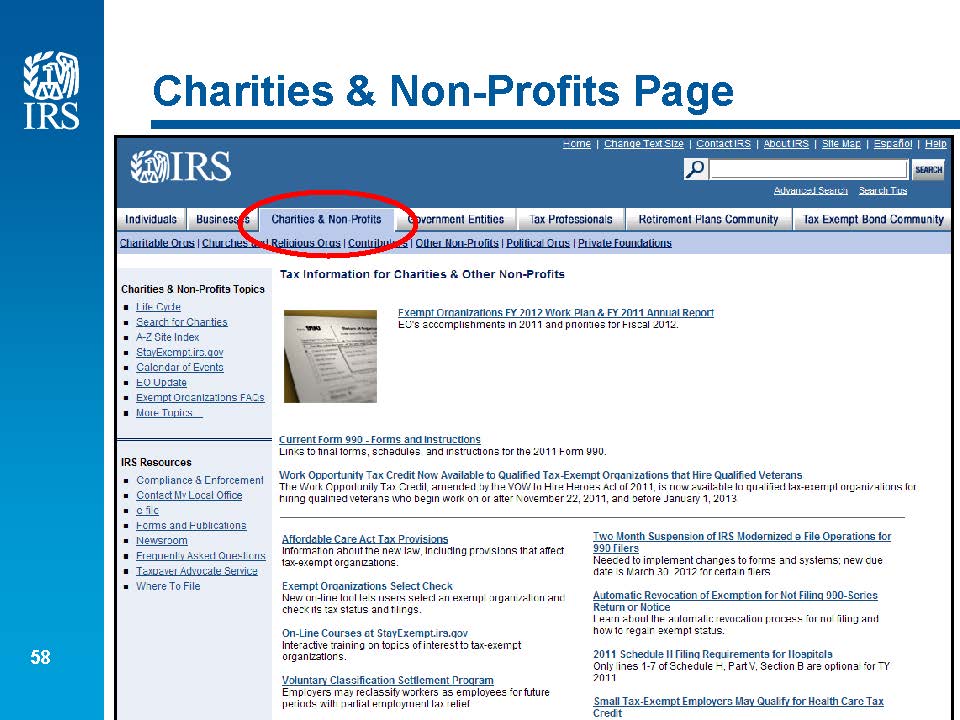 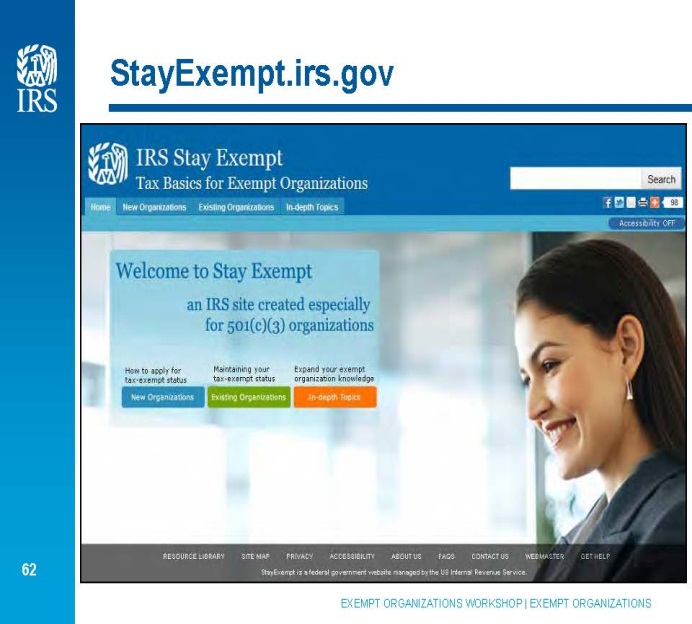 American Chemical Society
41
[Speaker Notes: You may obtain IRS forms and publications in the IRS website: 

http://www.irs.gov/formspubs/index.html

The IRS also offers free Workshops for Small and Mid-Sized 501(c)(3) Organizations. 



(CLICK)]
American Chemical Society
ACS Tax Office:
Please send email inquiries to: Tax@acs.org

 Name 		Title		Telephone No. 	Email
Rosalee Lewis 	Tax Manager	(202)872-6306	R_Lewis@acs.org
Maria Tolentino	Sr. Tax Accountant  (202)872-6233	M_Tolentino@acs.org
Brinky Qiu	Tax Accountant	(202)872-6231	B_Qiu@acs.org
Lisa Wolfinger	Tax Accountant	(202)872-6052	L_Wolfinger@acs.org
Leila Hoen	Assistant Director	(202)872-6027	L_Hoen@acs.org
American Chemical Society
42
[Speaker Notes: If you have any tax questions, send an email to Tax@acs.org or feel free to call us at the telephone numbers shown on this slide. 

This concludes our presentation.  We have covered some of the basic compliance and reporting requirements that you as treasurers need to know.  I hope that this information would help you in discharging your duties as treasurers of your respective local sections or divisions.

We will be available for a short time for questions

Thank you for your time, dedication and interest.

Good Luck!


(CLICK]
Legal Stuff You Need To Know*
David T. Smorodin
Assistant General Counsel 
August  18, 2015
American Chemical Society
*Legal Disclaimer…
Notwithstanding the title of this presentation, these slides are intended to provide a BRIEF legal overview regarding some of the basics of several areas of law.  In other words, these slides do NOT contain ALL the legal stuff you will ever need to know!  

If you have specific questions, please contact Flint Lewis, David Smorodin, Ken Polk, Eric Slater or Barbara Polansky at the ACS.
44
American Chemical Society
Who Is The ACS?
“ACS is a federally-chartered, nonprofit corporation headquartered at 1155 16th Street, N.W., Washington, D.C.  20036”
“Federally chartered”  
We do not have “articles of incorporation”
National charter:  36 U.S.C. §§ 20501 – 20506.  See Bulletin 5  http://www.acs.org/content/dam/acsorg/about/governance/charter/bulletin-5.pdf
“Nonprofit” is really a bit of a misnomer
Not “owned” by anyone, i.e., no shareholders – those who control the organization do not have an ownership interest in it
Prohibition on paying dividends or profits to shareholders, etc.
Nonprofits should make profits
Surpluses must be used for the nonprofit’s stated purposes
American Chemical Society
45
What Does ACS Do?
ACS is a “501(c)(3)” organization
Section 501(c)(3) of the Internal Revenue Code
Must be organized and operated exclusively (primarily) for religious, charitable, educational or scientific purposes
ACS National Charter:
		“[T]he objects of the incorporation shall be to encourage in the broadest and most liberal manner the advancement of chemistry in all its branches; the promotion of research in chemical science and industry; the improvement of the qualifications and usefulness of chemists through high standards of professional ethics, education, and attainments; the increase and diffusion of chemical knowledge; and by its meetings, professional contacts, reports, papers, discussions, and publications, to promote scientific interests and inquiry, thereby fostering public welfare and education, aiding the development of our country’s industries, and adding to the material prosperity and happiness of our people.”
American Chemical Society
46
Partisan Politics
501(c)(3) organizations, such as the ACS, its divisions, its local sections, its regions are absolutely, positively prohibited from participating or intervening in ANY political campaign on behalf of or in opposition to ANY candidate for public office!!!
No letters of support on ACS letterhead
American Chemical Society
47
Political Intervention
All 501(c)(3) organizations are prohibited from directly or indirectly participating in, or intervening in, any political campaign on behalf of, or in opposition to any candidate for any elective office
Violation may lead to revocation of tax-exempt status and imposition of certain excise taxes
Political campaign intervention includes any and all activities that favor or oppose one or more candidates for public office.
501(c)(3) organizations are permitted to engage in certain voter education activities if carried out in a non-partisan manner
Before engaging in any activities that may possibly be viewed as political or partisan, please check with the ACS General Counsel’s Office!!!
Please note:  ACS is permitted to engage in a limited amount of lobbying activity
American Chemical Society
48
To Incorporate or Not to Incorporate?
American Chemical Society
49
What is a Corporation?
A separate legal entity
Has the power to act in any way permitted by law and by its own corporate charter.  For example, corporations may:  
enter into contracts;
buy and sell both real and personal property; 
sue and be sued;
Incur indebtedness; 
commit crimes!
If the corporation suffers losses:
the corporation itself must bear those losses;
not individual directors and/or officers.
American Chemical Society
50
Why Incorporate?
Primary Benefit: 

To protect individual officers, directors, executives and members from liability for many obligations of the corporation.
American Chemical Society
51
[Speaker Notes: So… now you’re here and I’m telling you that this world is getting more and more litigious every day and your chances of getting sued (either professionally or personally) are extremely good. It could happen today, it could happen tomorrow, it can (and will!) happen when you least expect it. That old adage “you aren’t in business until you’ve been sued,” does come from somewhere. If a simple DBA or "Doing Business As..." (a fictitious firm name filing) is the only wall shielding your business and YOU from potential creditors, then you might as well just hand all of your hard-earned assets over on a silver platter.]
DISADVANTAGES OF INCORPORATING
A corporation can be created only by compliance with General Corporation Law of the state of incorporation.  
This usually requires filing of Articles of Incorporation with the appropriate state entity (usually the Secretary of State) and payment of the requisite state fees.
A corporation is generally required to have a board of directors, corporate officers, annual meetings, and to maintain separate books and records.   
Failure to observe “corporate formalities” may result in the personal liability of directors and/or officers for corporate debts.
52
American Chemical Society
Questions???
American Chemical Society
53